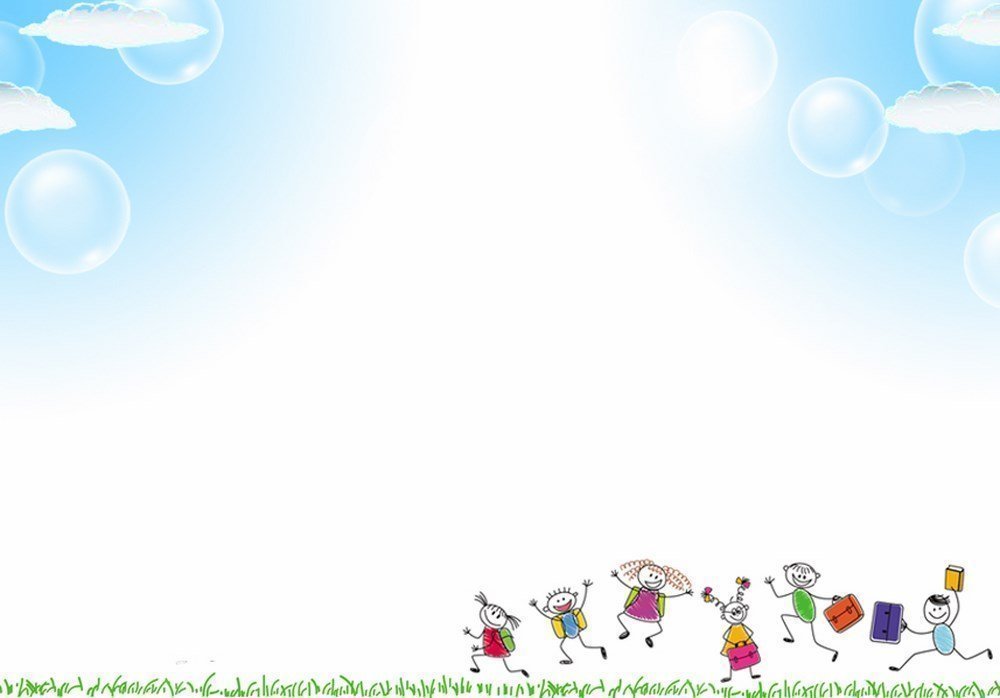 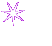 Trường Tiểu học Lê Lợi
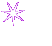 MÔN: TOÁN
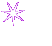 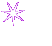 Bài: Nhiều hơn – Ít hơn – Bằng nhau
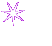 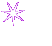 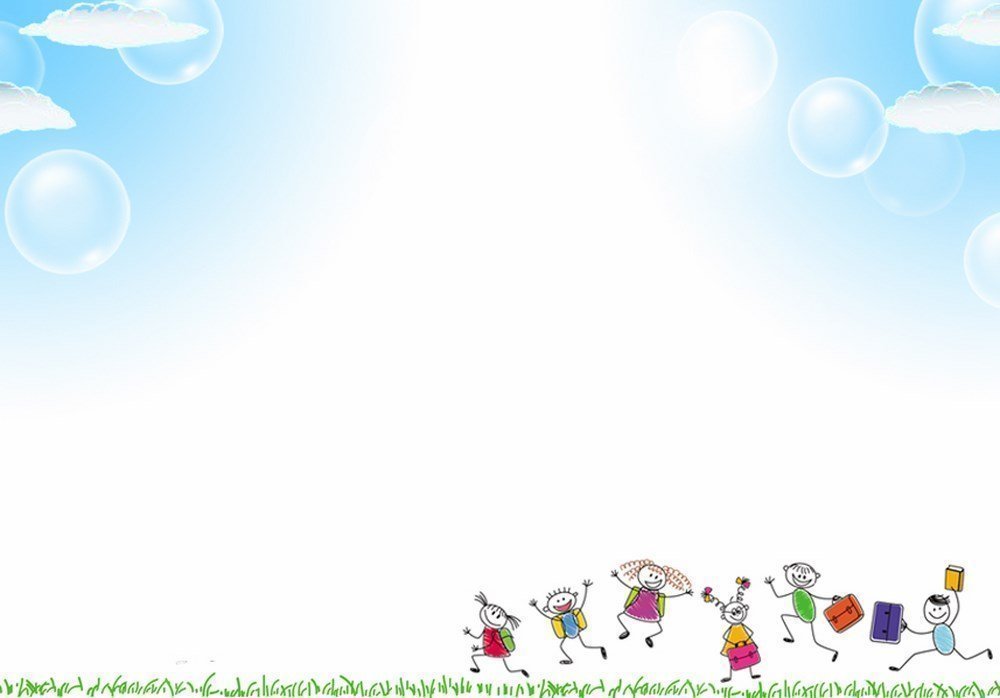 I. HOẠT ĐỘNG KHỞI ĐỘNG
[Speaker Notes: GV giới thiệu:]
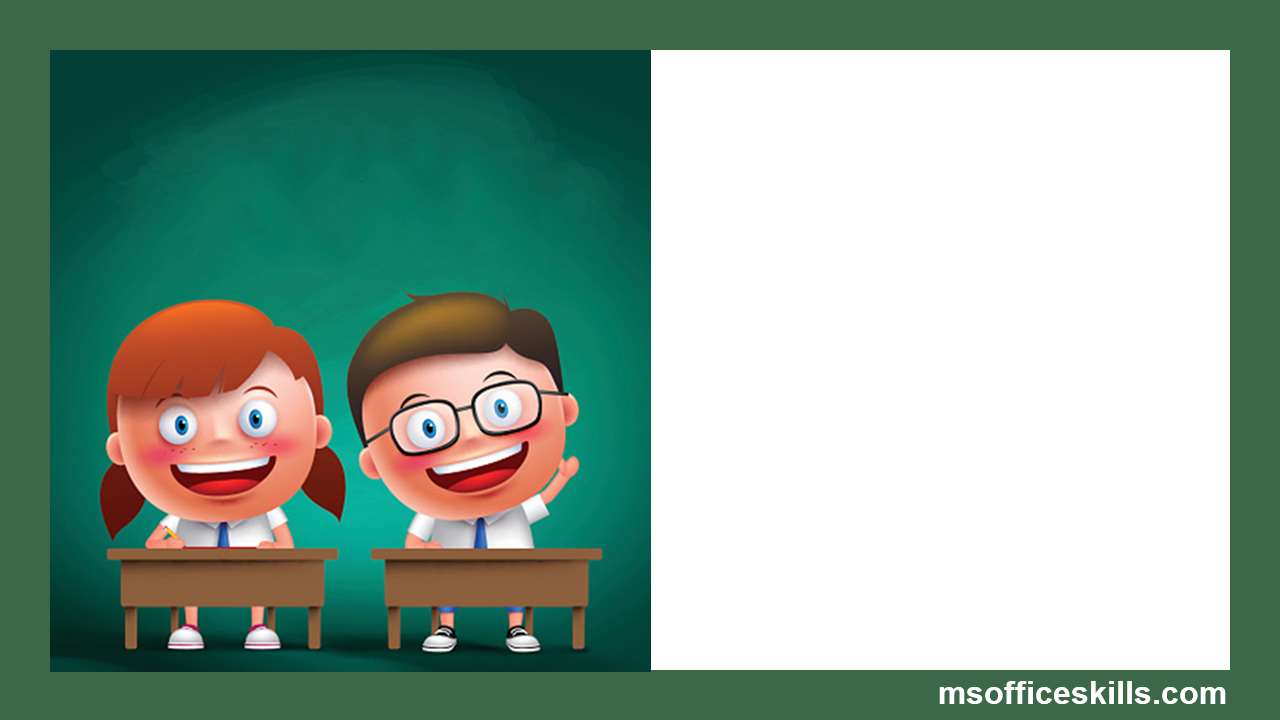 NHIỀU HƠN 
ÍT HƠN  
BẰNG NHAU
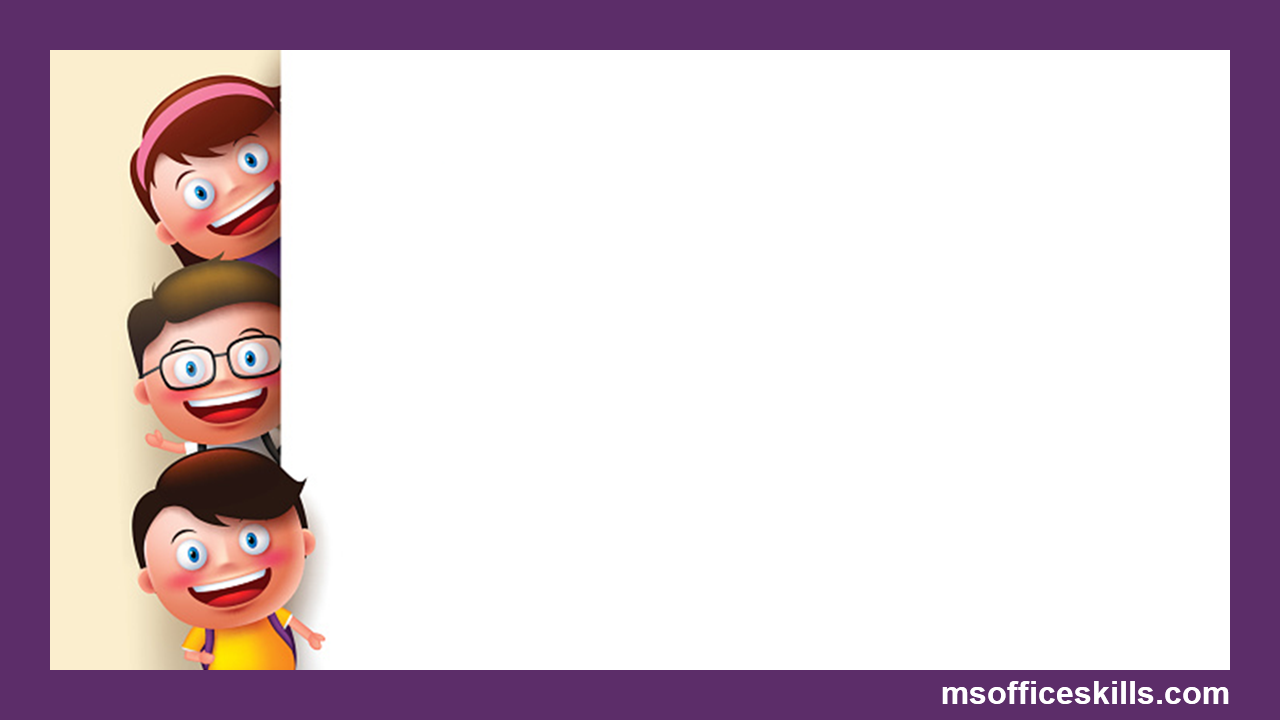 II. HOẠT ĐỘNG KHÁM PHÁ
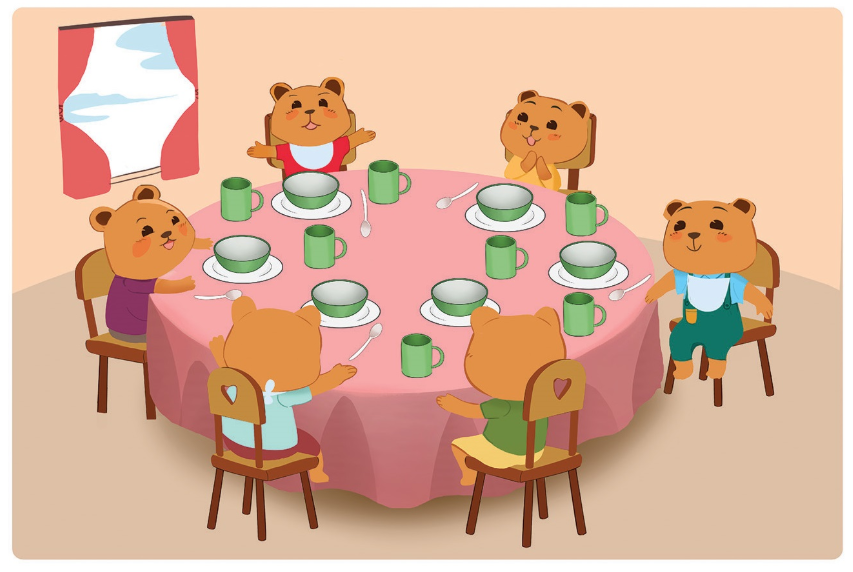 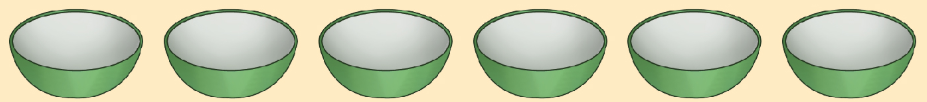 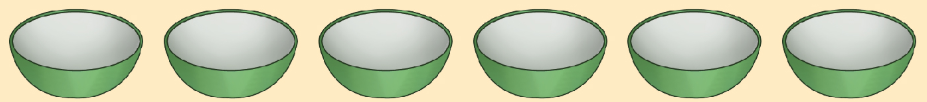 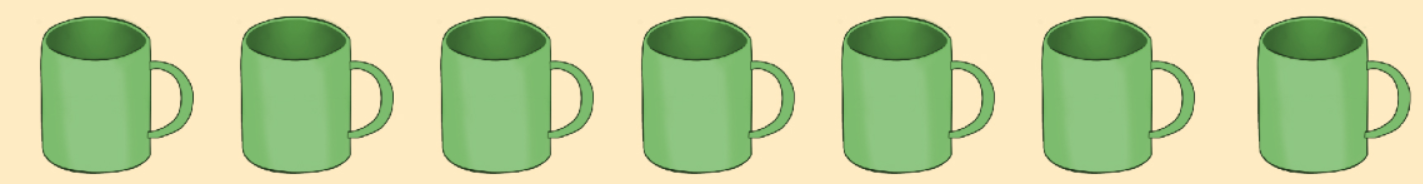 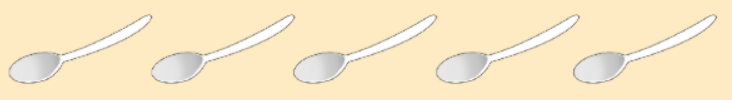 Số        nhiều hơn số
Số        ít hơn số
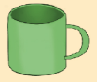 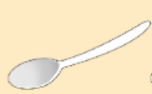 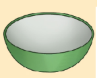 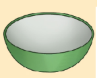 Số        ít hơn số
Số       nhiều hơn số
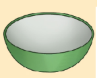 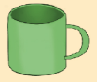 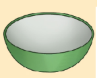 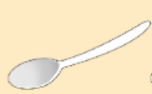 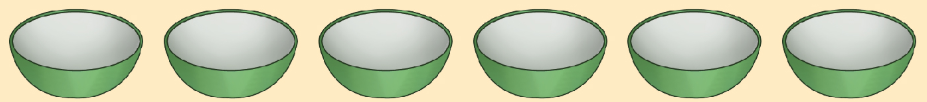 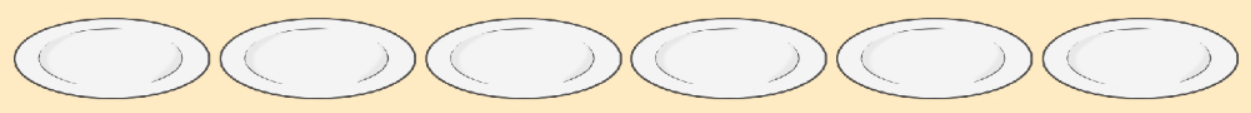 Số           bằng số
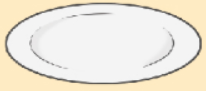 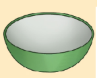 Số           bằng số
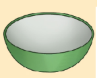 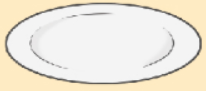 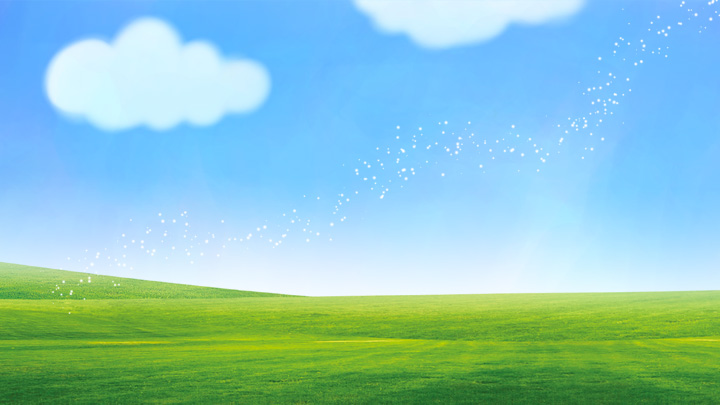 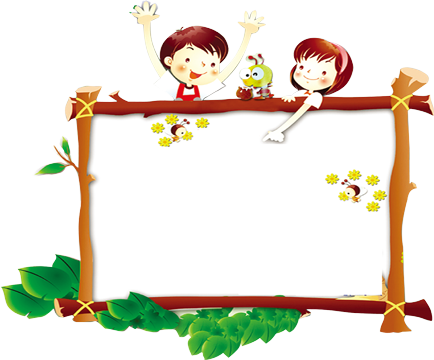 校园
安全
Thư giãn
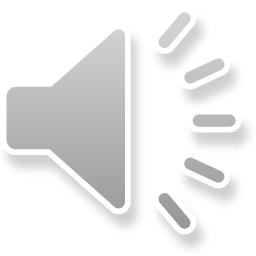 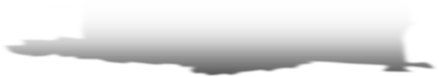 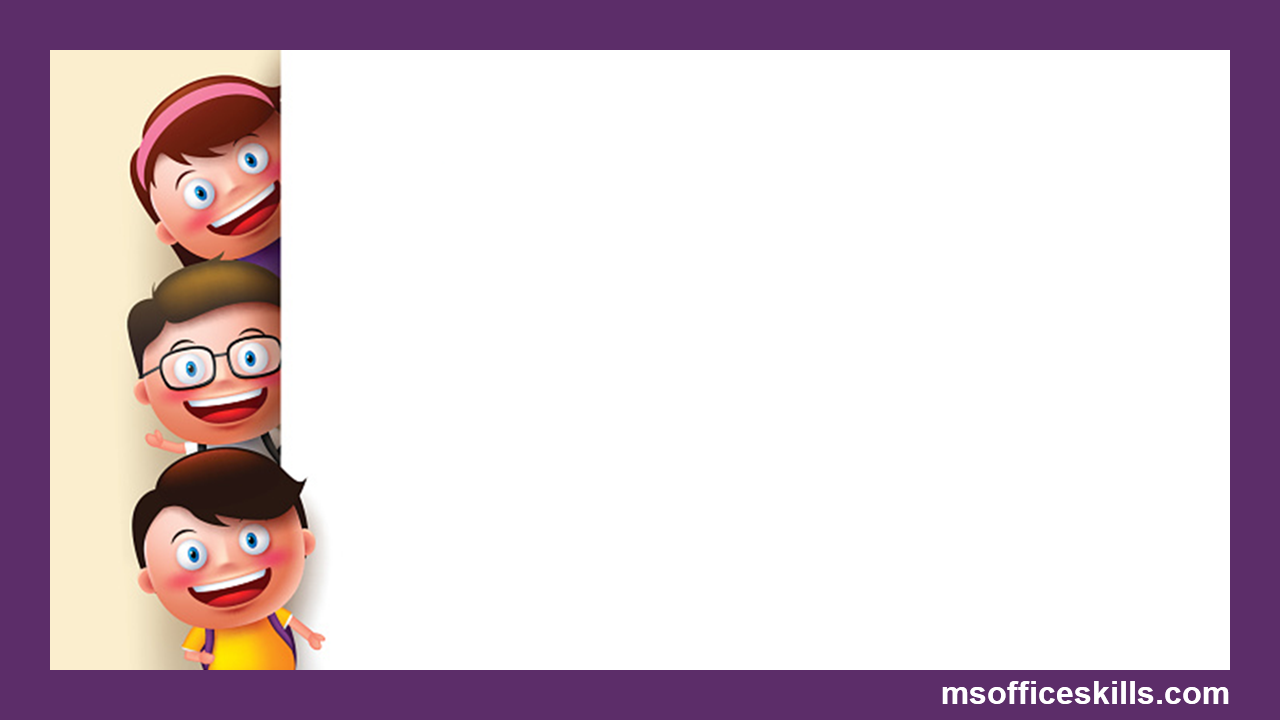 III. THỰC HÀNH, LUYỆN TẬP
[Speaker Notes: Bây giờ chúng ta cùng bước vào phần thực hành , luyện tập]
Bài 1. Dùng các từ: nhiều hơn, ít hơn, bằng nhau để nói về hình vẽ sau.
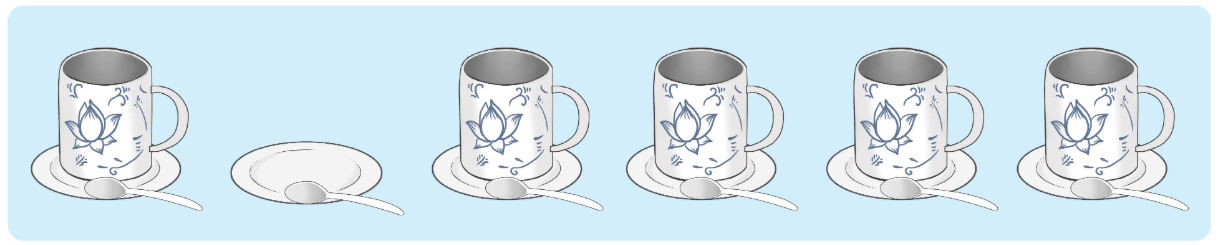 Mẫu :  Số thìa nhiều hơn số cốc.
Số cốc ít hơn số thìa.
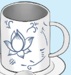 Số cốc ít hôn số đĩa.
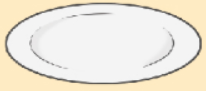 Số đĩa nhiều hơn số cốc.
Số đĩa bằng số thìa.
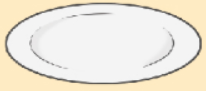 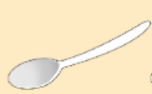 Số thìa bằng số đĩa.
Bài 2: Khoanh tròn vào cây có nhiều quả hơn ?
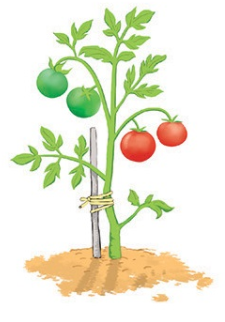 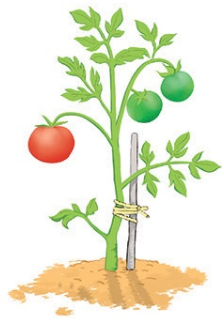 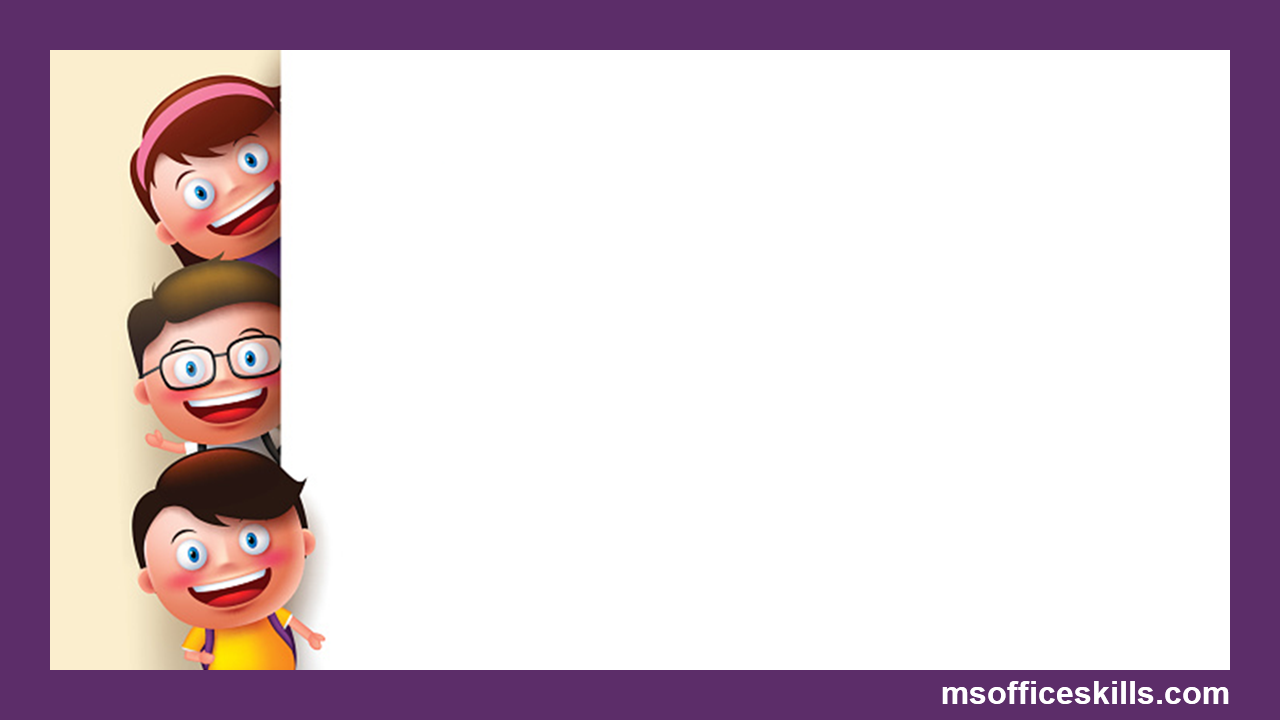 IV. HOẠT ĐỘNG VẬN DỤNG
[Speaker Notes: Chúng ta cùng sang phần 3 : Hoạt động vận dụng]
Bài 3: Đúng ghi Đ, sai ghi S vào ô trống:
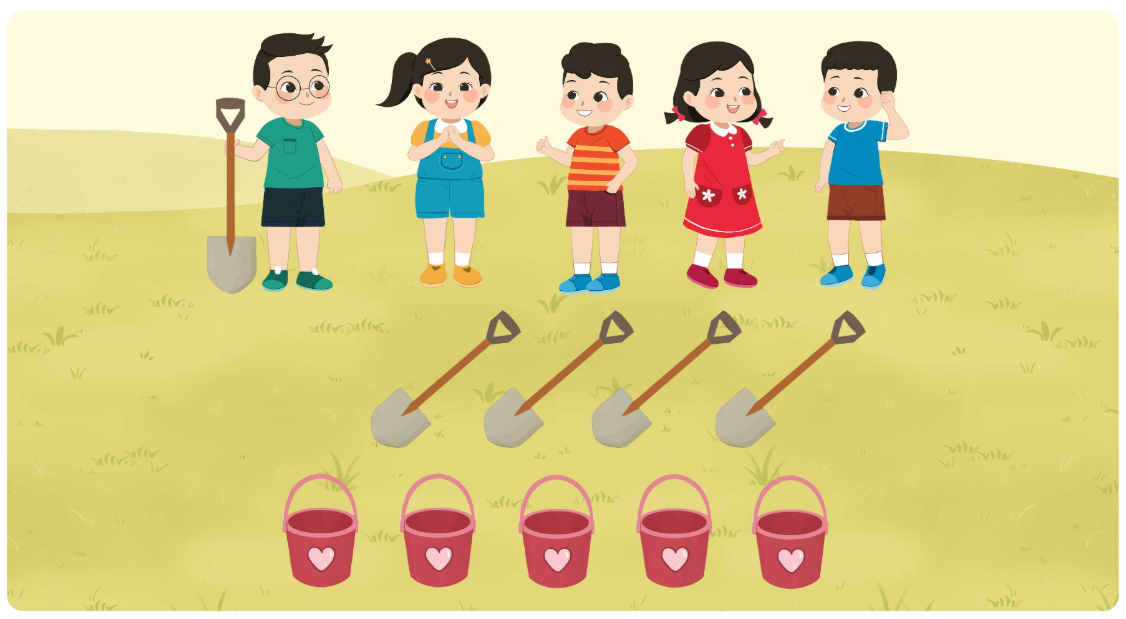 S
Số xô nhiều hơn số xẻng.
b. Số xẻng ít hơn số người.
S
c. Số người và số xô bằng nhau.
Đ
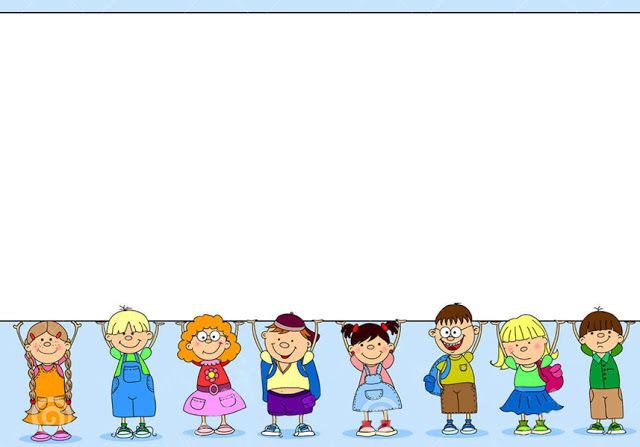 TẠM BIỆT 
VÀ HẸN GẶP LẠI CÁC CON